Мой любимый город
Музыкальный руководитель:
Лебедева Лидия Игоревна
ГБУЗ «Детский санаторий «Чайка» Санкт - Петербург
Санкт – Петербург – гранитный город,
Взнесенный славой над Невой,
 Где небосвод давно распорот – Адмиралтейскою иглой!
Как явь, вплелись твои туманы
Виденья двухсотлетних снов,
 О, самый призрачный и странный
Из всех российских городов!
 Недаром Пушкин и Растрелли
Сверкнувши молнией в веках,
 Так титанически воспели
Тебя в граните и в стихах!
 И – майской ночью в белом дыме,
 И – в завываньи зимних пург- 
Ты – всех прекрасней,- несравнимый
Блистательный Санкт-Петербург!
 (Н. Агнивцев)
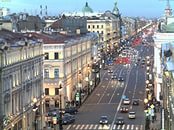 [Speaker Notes: Невский проспект - это главная и самая известная улица Северной столицы. Невский проспект в проходит от Адмиралтейства до Александра – Невской лавры. 
Здесь расположены многие известные достопримечательности – дворцы и памятники, церкви и соборы.]
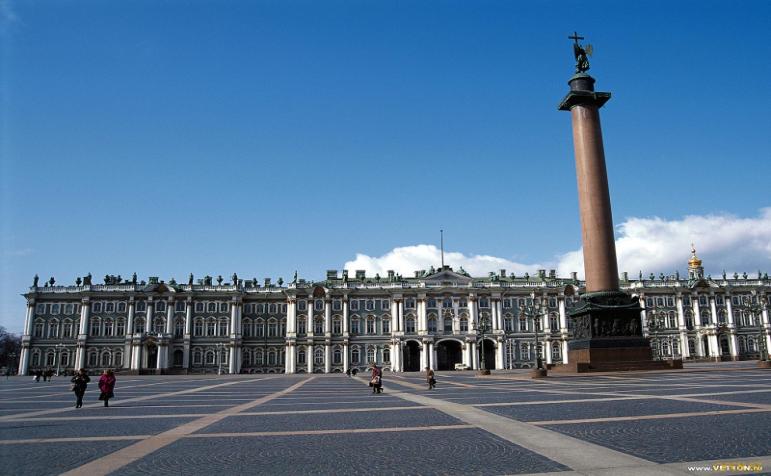 [Speaker Notes: Дворцовая площадь – любимое место жителей и гостей, сердце нашего города.

В ансамбль площади входят Зимний дворец и Александрийская колонна, здание Главного штаба с грандиозной триумфальной аркой и здание штаба гвардейского корпуса.
Хоть она и старая
Но выглядит, как новая
Площадь наша главная
По имени «Дворцовая»
Побывать на ней все рады:
Тут проводятся парады
Тут проходят демонстранты
И играют оркестранты.]
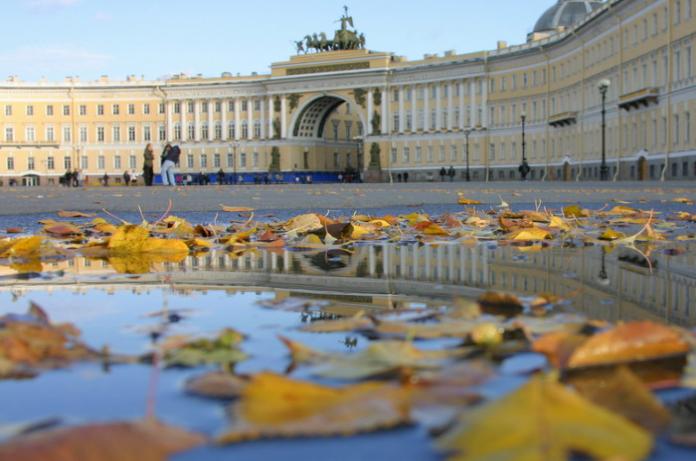 [Speaker Notes: Дворцовая площадь, Главный военный штаб.]
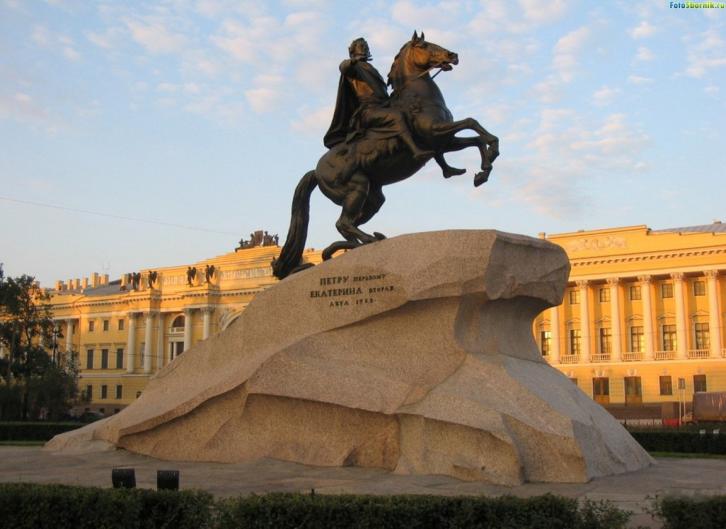 [Speaker Notes: Мы на площади Декабристов. Эту площадь украшает памятник Петру Первому – Медный всадник, символ Санкт – Петербурга .Скульптура отлита из бронзы и имеет только три точки опоры. Великий скульптор Фальконе изобразил императора как созидателя и благодетеля, на вздыбленной лошади на вершине скалы.
Вот памятник царю Петру
И царскому коню,
Фотографируют его
Подвести раз на дню.
Царь много славных дел свершил,
А конь неоднократно
Его на подвиги возил 
И привозил обратно.]
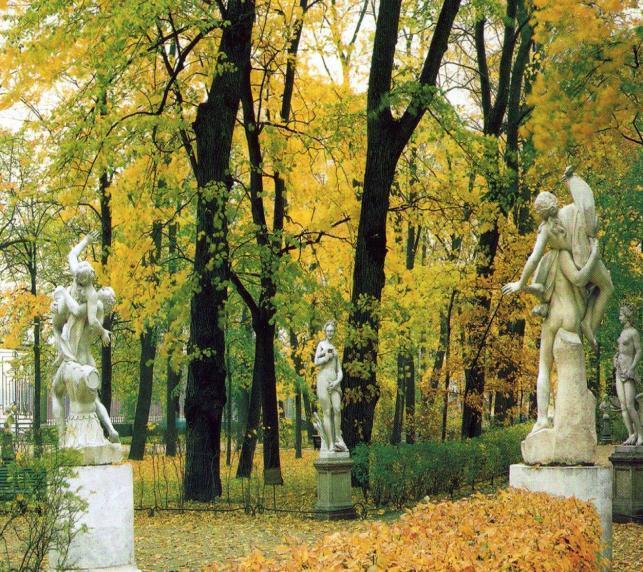 [Speaker Notes: Летний сад – какая прелесть
Вековых деревьях шелест
И в осенние аллеи
От Невы прохладой веет.
Ребенок:
Лепесток упал на землю,
Статуи в аллеях дремлют
И чугунная ограда
Украшеньем служит саду!]
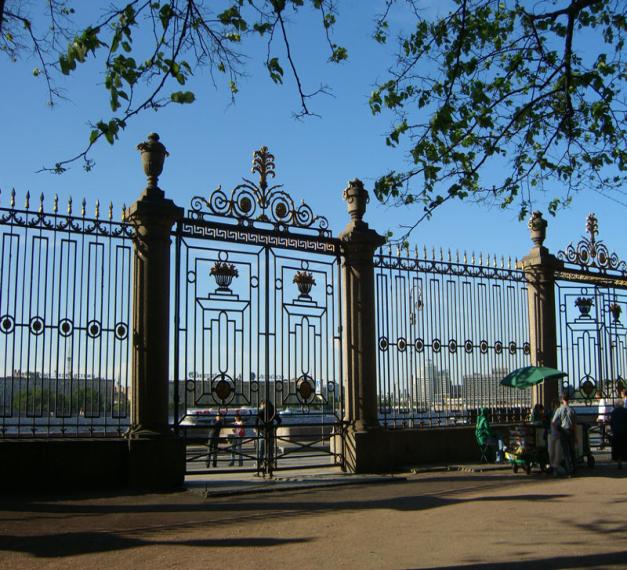 [Speaker Notes: Решетка Летнего сада.]
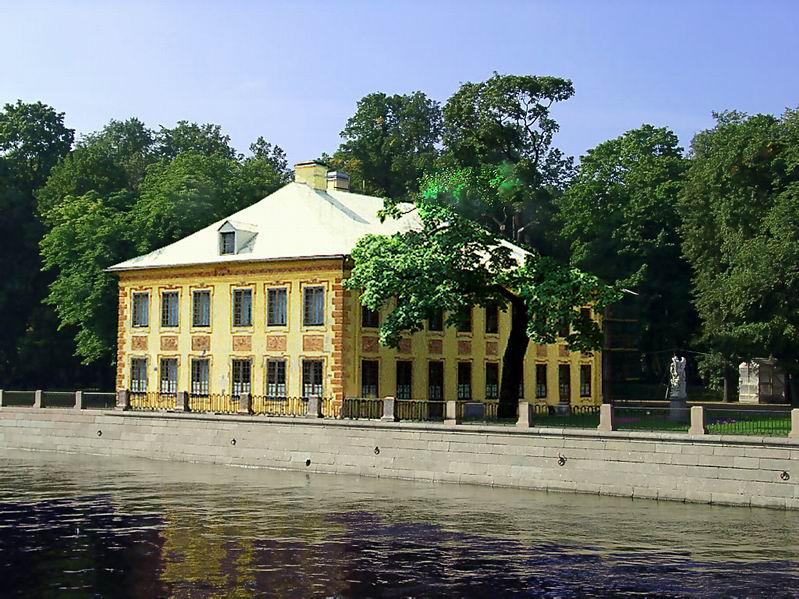 [Speaker Notes: Летний домик Петра Первого]
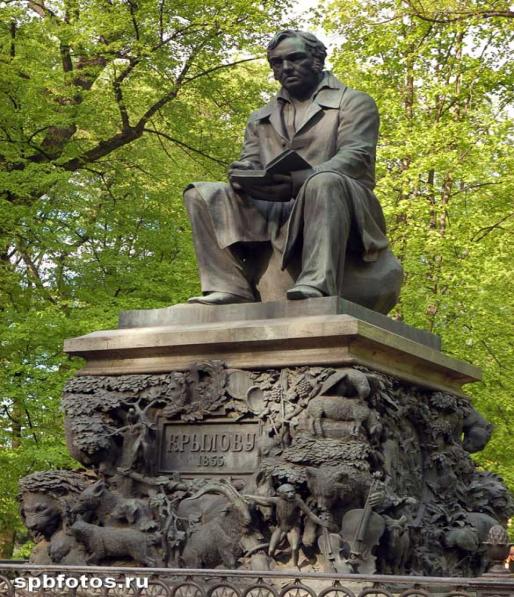 [Speaker Notes: Баснописец Крылов, баснописец Крылов.
Он в саду среди кленов сидит у дубов,
А вокруг него звери и птицы,
Волки, цапли, медведи и лисицы.
Что за памятник чудный поставлен ему!
Было бы скучно сидеть одному,
Днем и ночью с раскрытою книжкой,
Но не скучно с козой и мартышкой,
Мы из сада уйдем, а лиса и медведь
Танцевать будут, прыгать вокруг него, петь.
На плечо к нему голубь присядет
И Крылов его тихо погладит.]
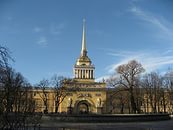 [Speaker Notes: В Адмиралтействе рождался наш флот.
Русской державы надежный оплот;
Был юнгою город, матросом он стал,
Теперь он властитель морей – адмирал!]
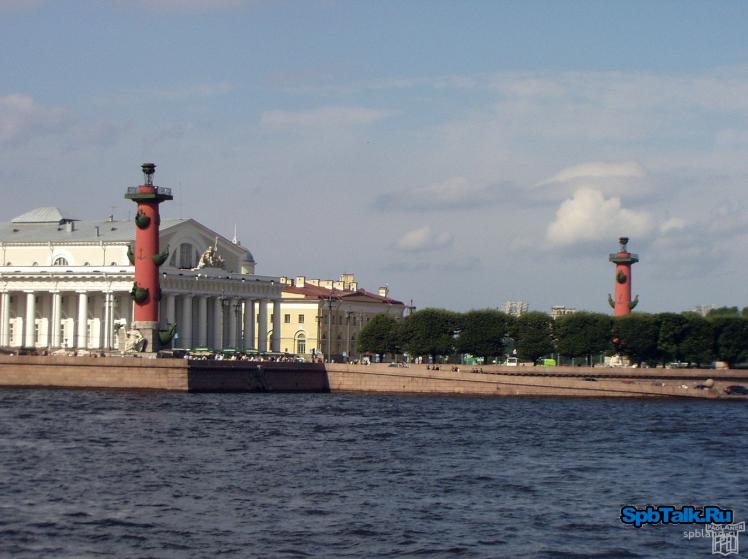 [Speaker Notes: Стрелка Васильевского острова. В этом удивительно красивом месте Петербурга Нева разделяется на Большую и Малую. Ростральные колонны, служившие раньше маяками, символизируют могущество России как морской державы.]
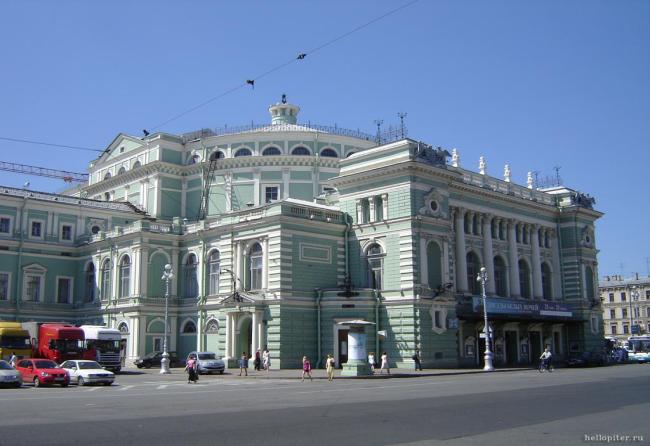 [Speaker Notes: Мариинский театр оперы и балета. 
Во дворце в прекрасном зеле
Пышные балы давали.
Там мазурки, полонезы.
Польки, вальсы танцевали.]
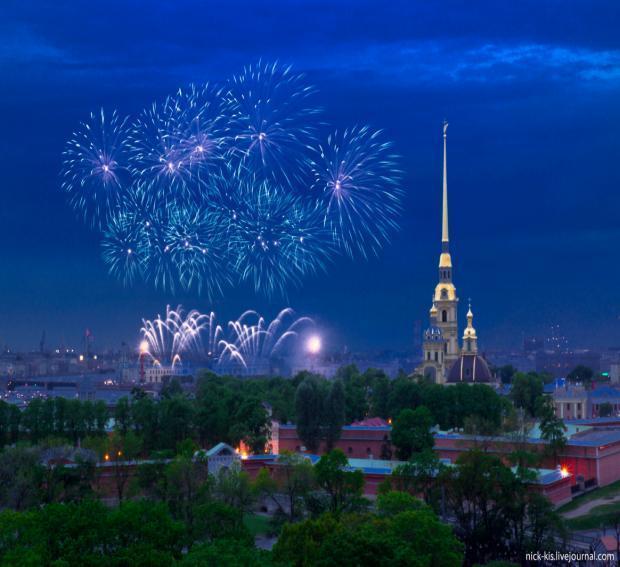 [Speaker Notes: Праздничный салют над вечерним небом Санкт- Петербурга. 
В небеса взлетают 
Яркие ракеты,
Словно расцветают
Пышные букеты.
Вспыхивают астрами
Голубыми, красными,
Желтыми, лиловыми – 
Каждый раз все новыми!
А потом рекой
Золотой текут,
Что это такое?
 Праздничный салют!]